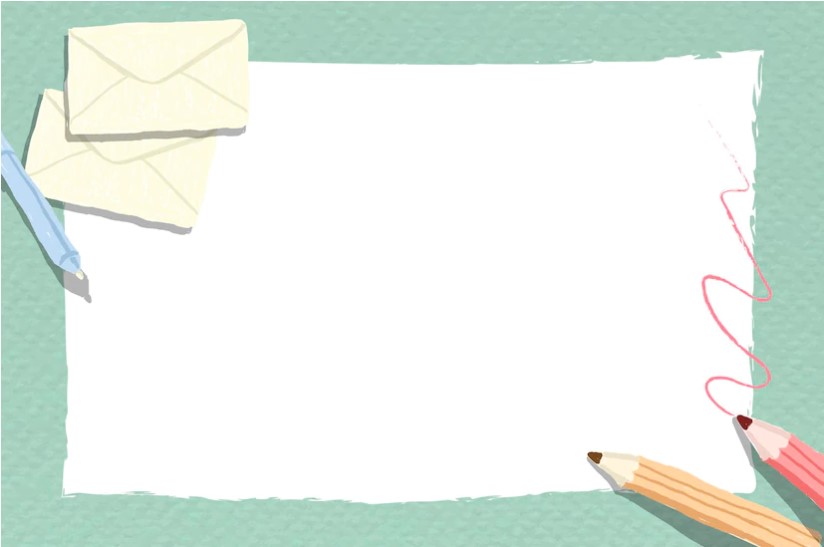 ỦY BAN NHÂN DÂN QUẬN LONG BIÊN
TRƯỜNG MẦM NON HOA ANH ĐÀO
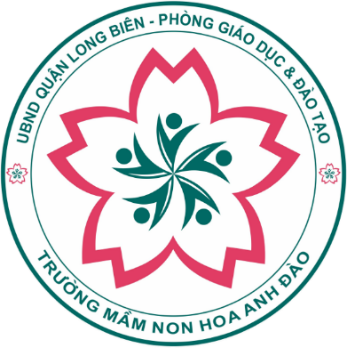 LĨNH VỰC PHÁT TRIỂN NHẬN THỨC
Đề tài: Ý nghĩa của các con số trong cuộc sống hằng ngày
Thực hiện: Khối mẫu giáo lớn
1.Ổn định tổ chức:
Cô và trẻ hát “ Bé tập đếm “
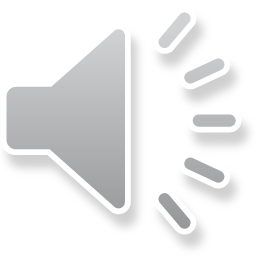 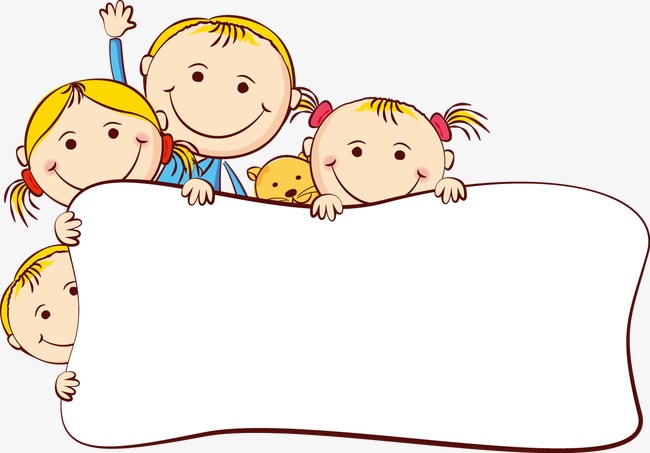 HĐ1.Ôn đếm, nhận biết số lượng trong phạm vi 10.
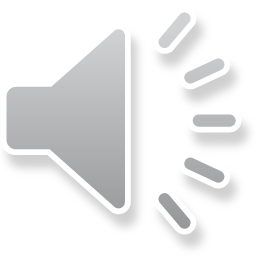 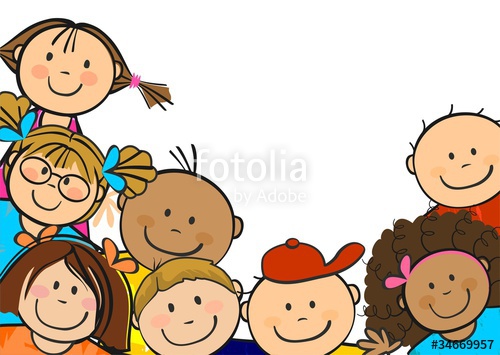 HĐ2: Ý nghĩa của các con số
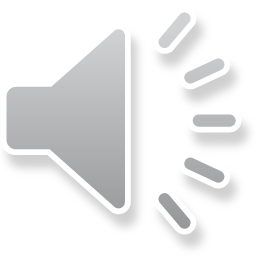 9
8
10
1
2
7
5
0
3
6
4
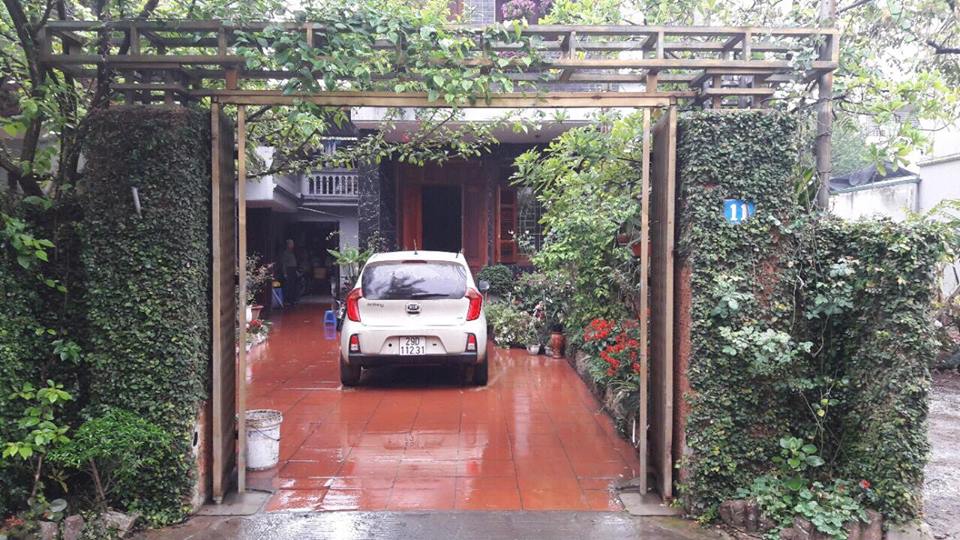 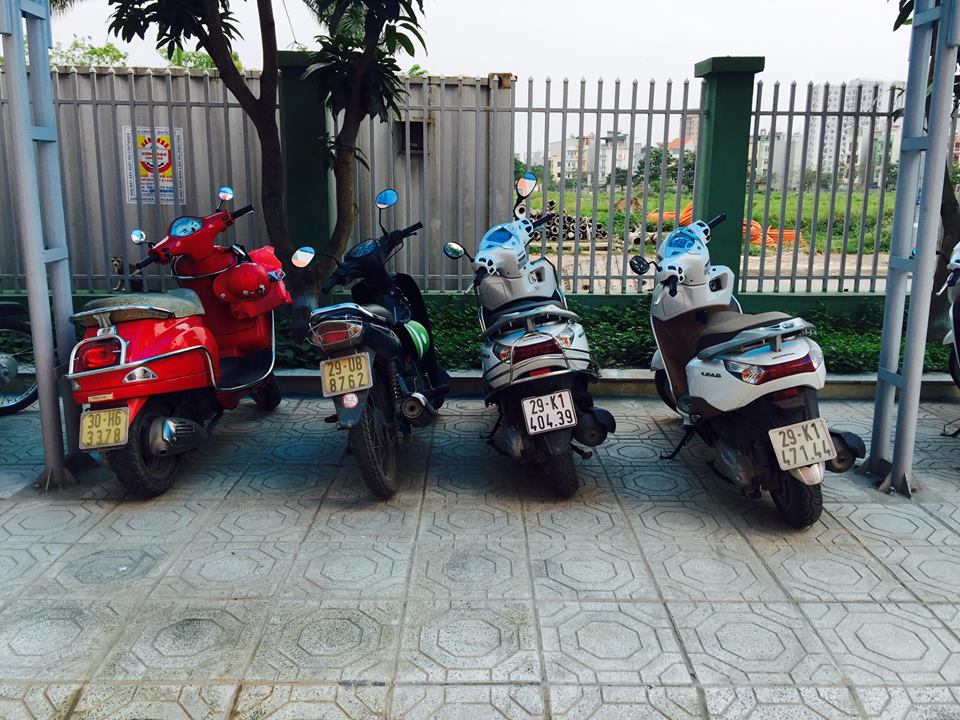 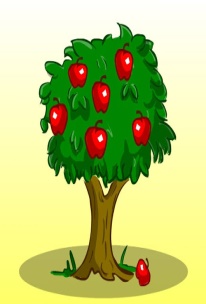 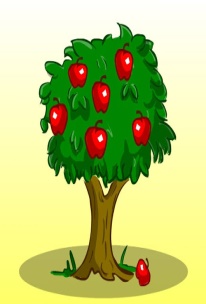 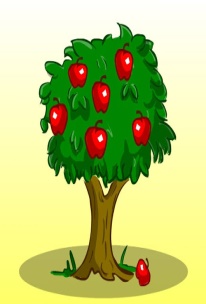 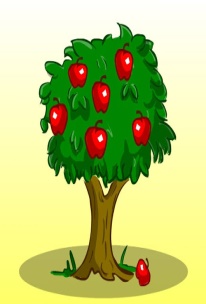 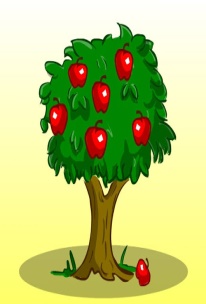 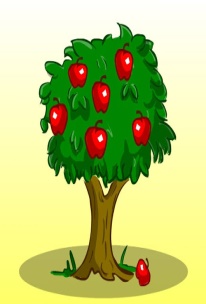 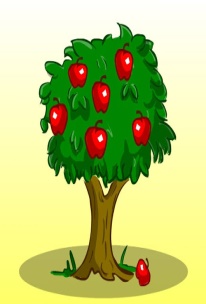 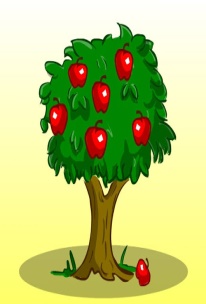 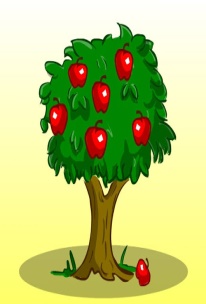 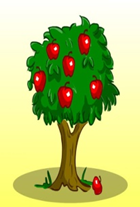 9
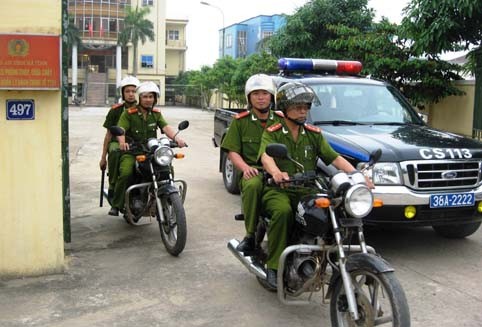 113
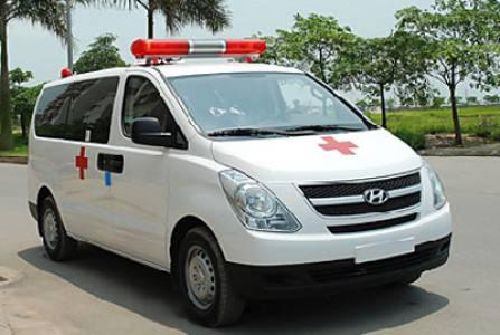 115
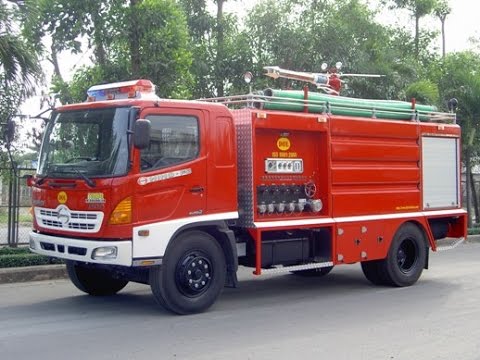 114
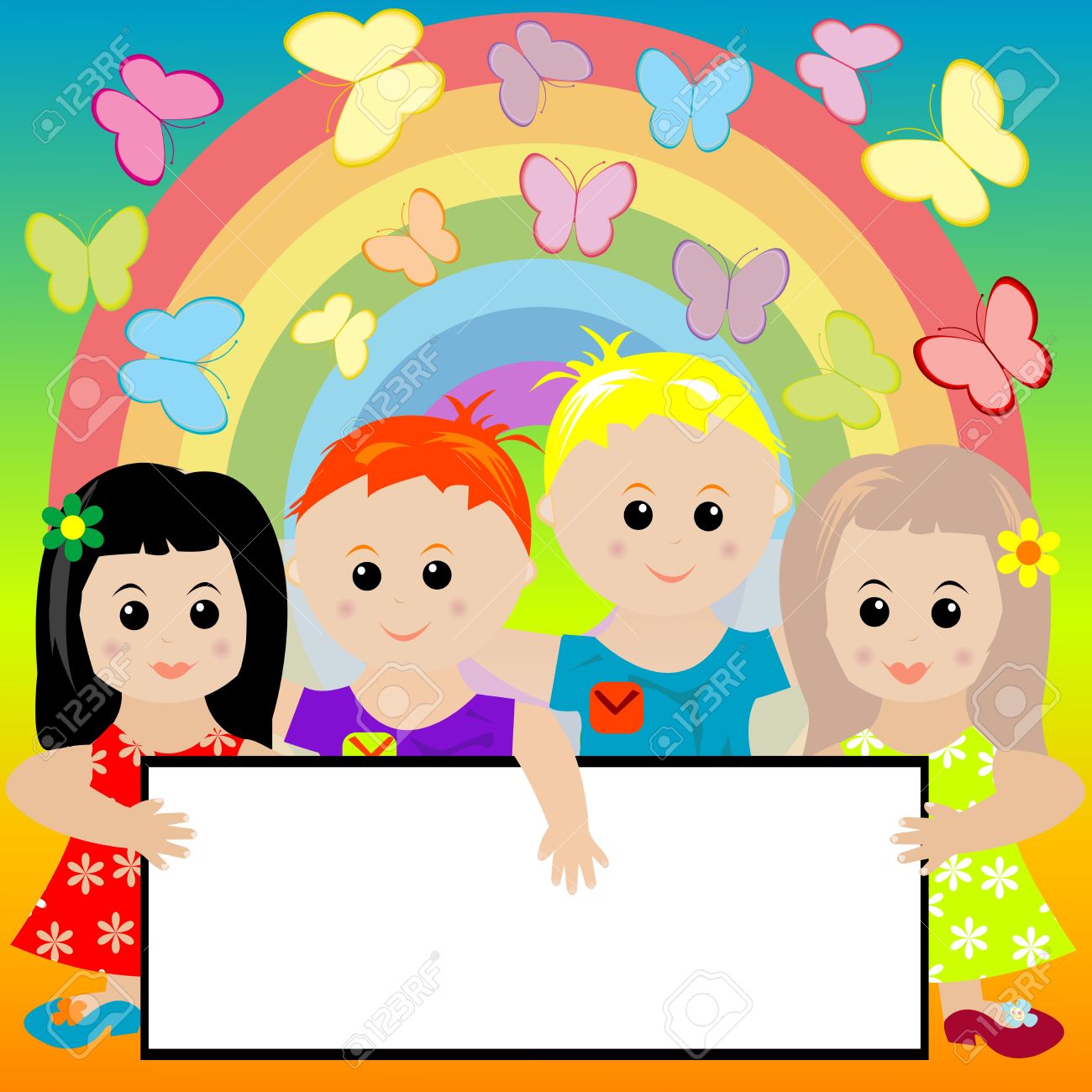 TC: Nhanh tay, nhanh mắt
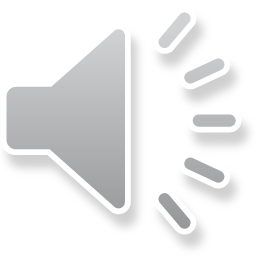